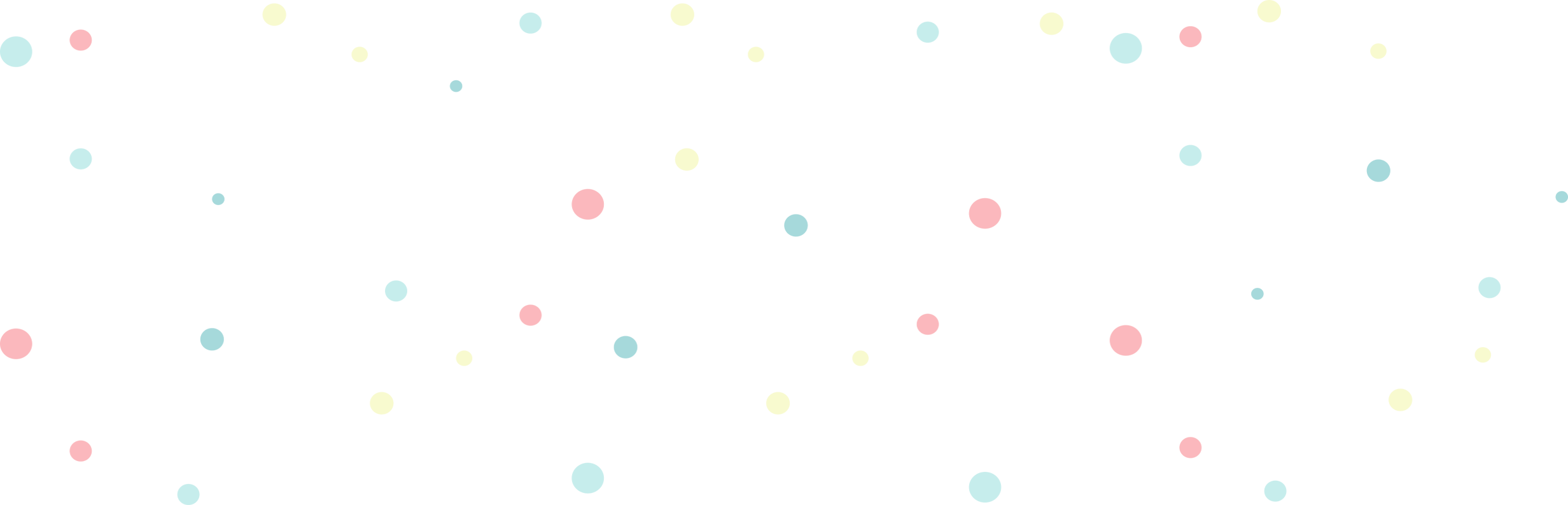 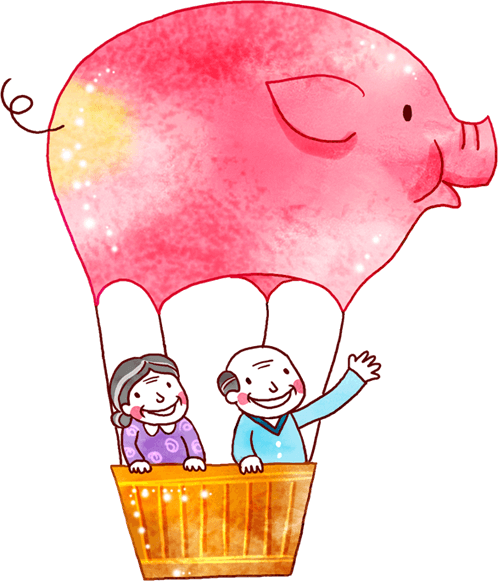 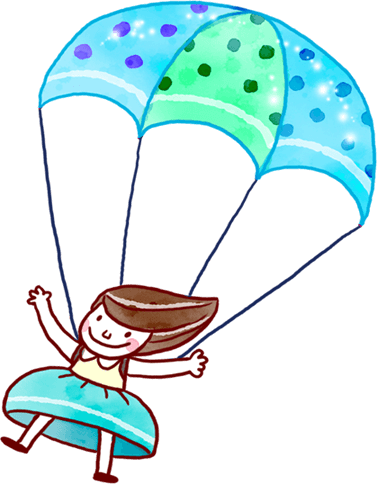 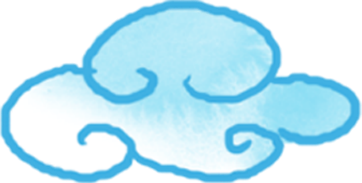 Chào mừng thầy cô và các em đến với môn Tiếng Việt
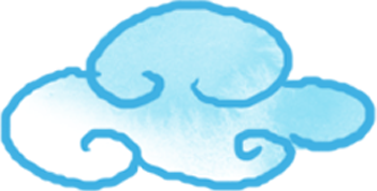 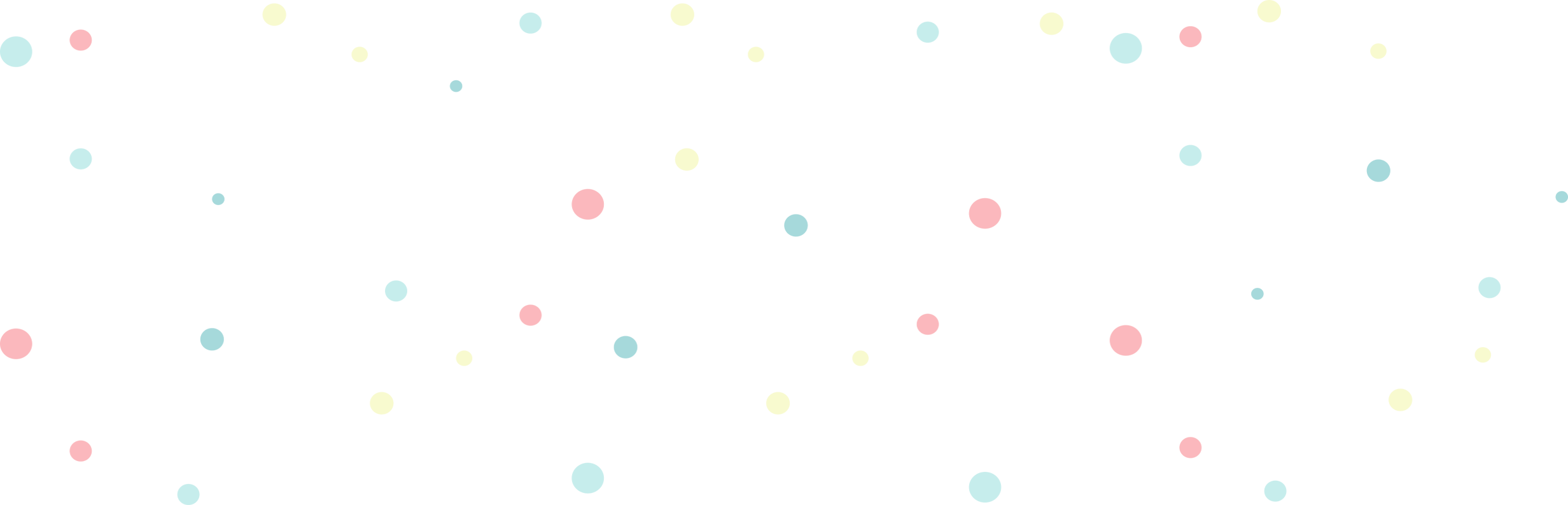 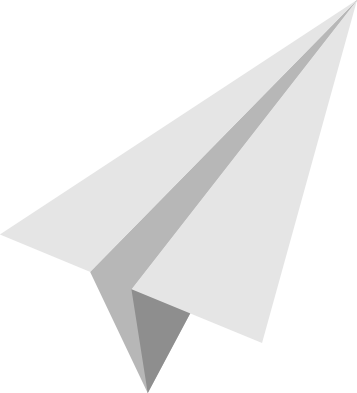 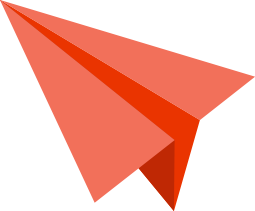 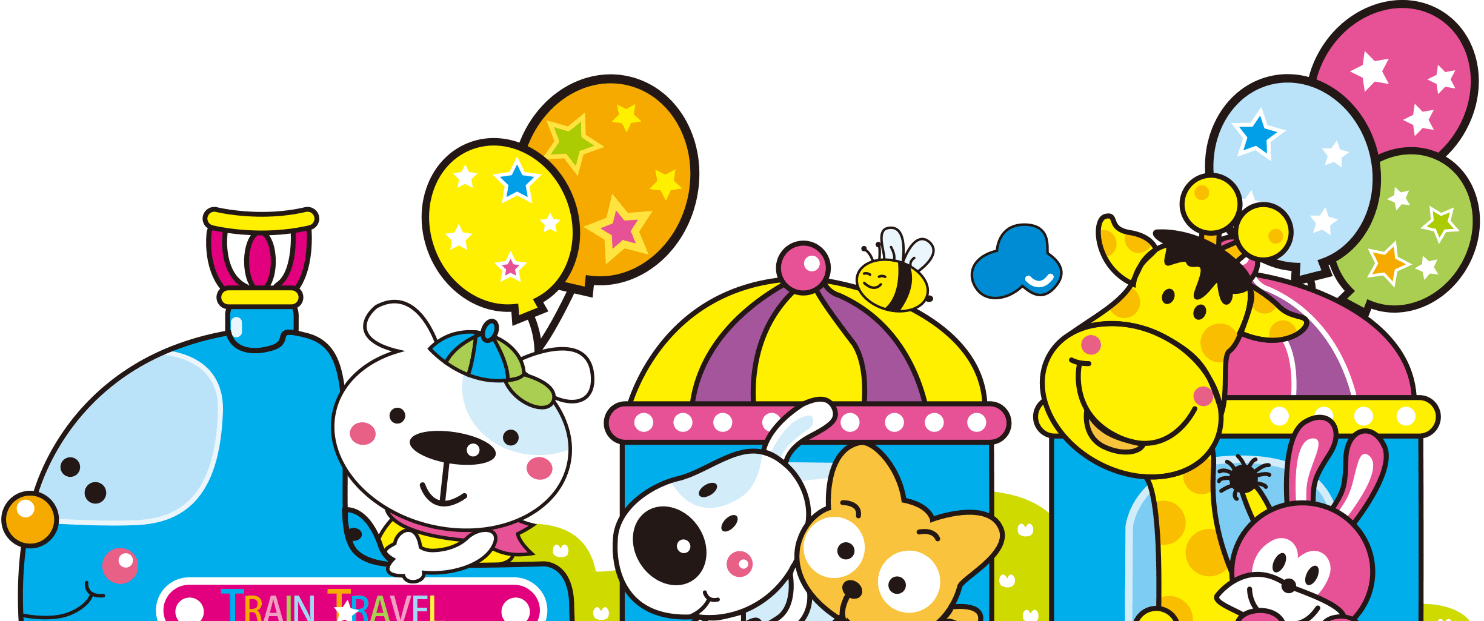 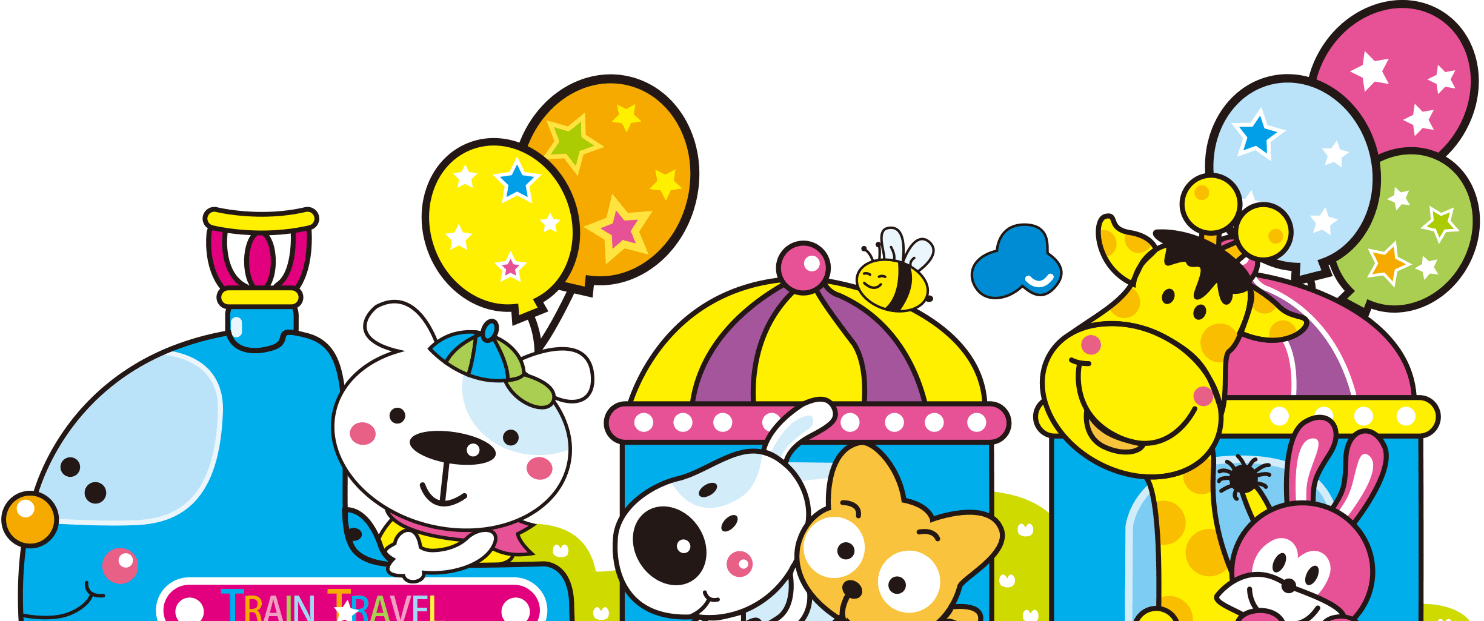 Bài 77:Học vần
hoa x....
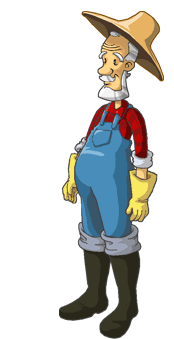 A : oan
B : oăn
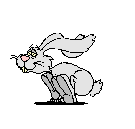 C : ât
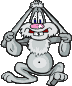 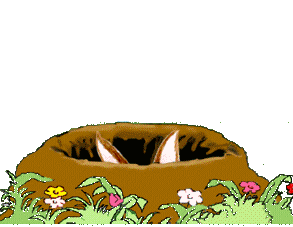 D : at
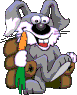 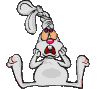 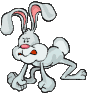 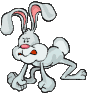 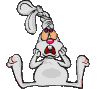 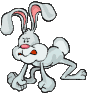 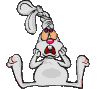 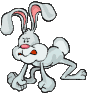 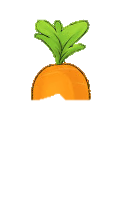 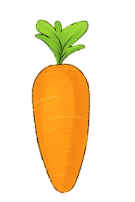 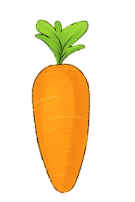 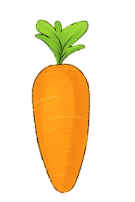 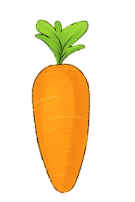 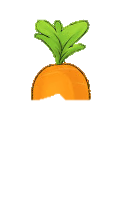 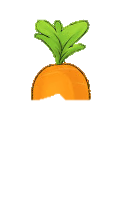 A                   B                 C                 D
tóc x....
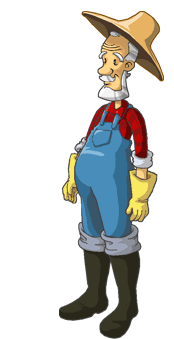 A : oan
B : oăn
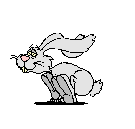 C : ôt
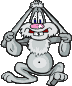 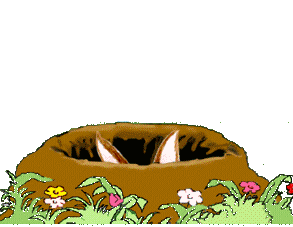 D : ơt
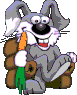 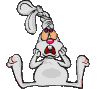 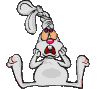 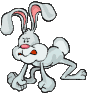 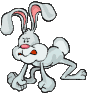 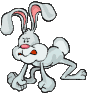 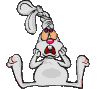 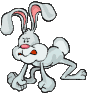 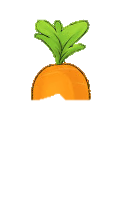 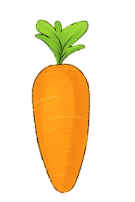 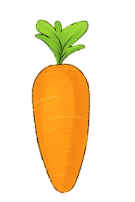 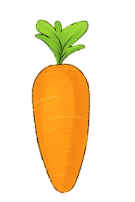 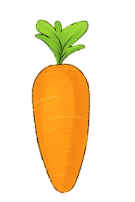 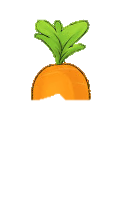 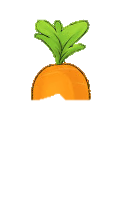 A                 B                 C                 D
h.... hình
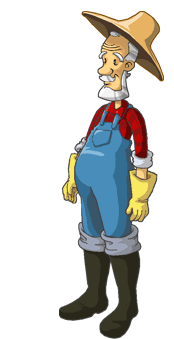 A : oăn
B : oan
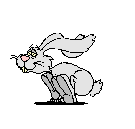 C : oạt
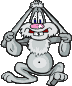 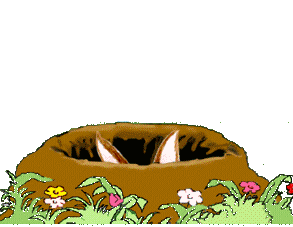 D : ui
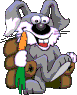 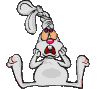 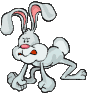 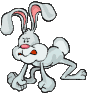 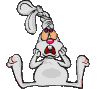 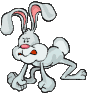 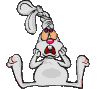 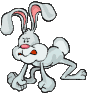 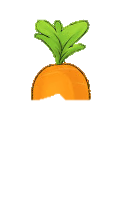 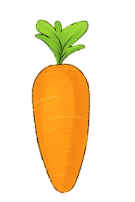 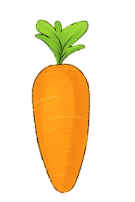 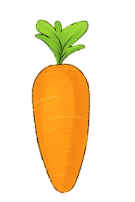 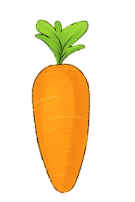 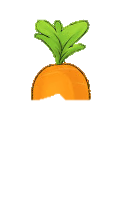 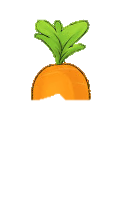 A                 B                  C                 D
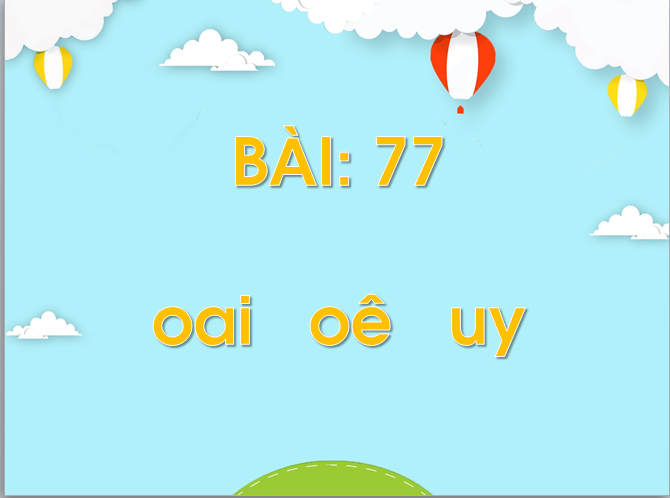 Tiết 1
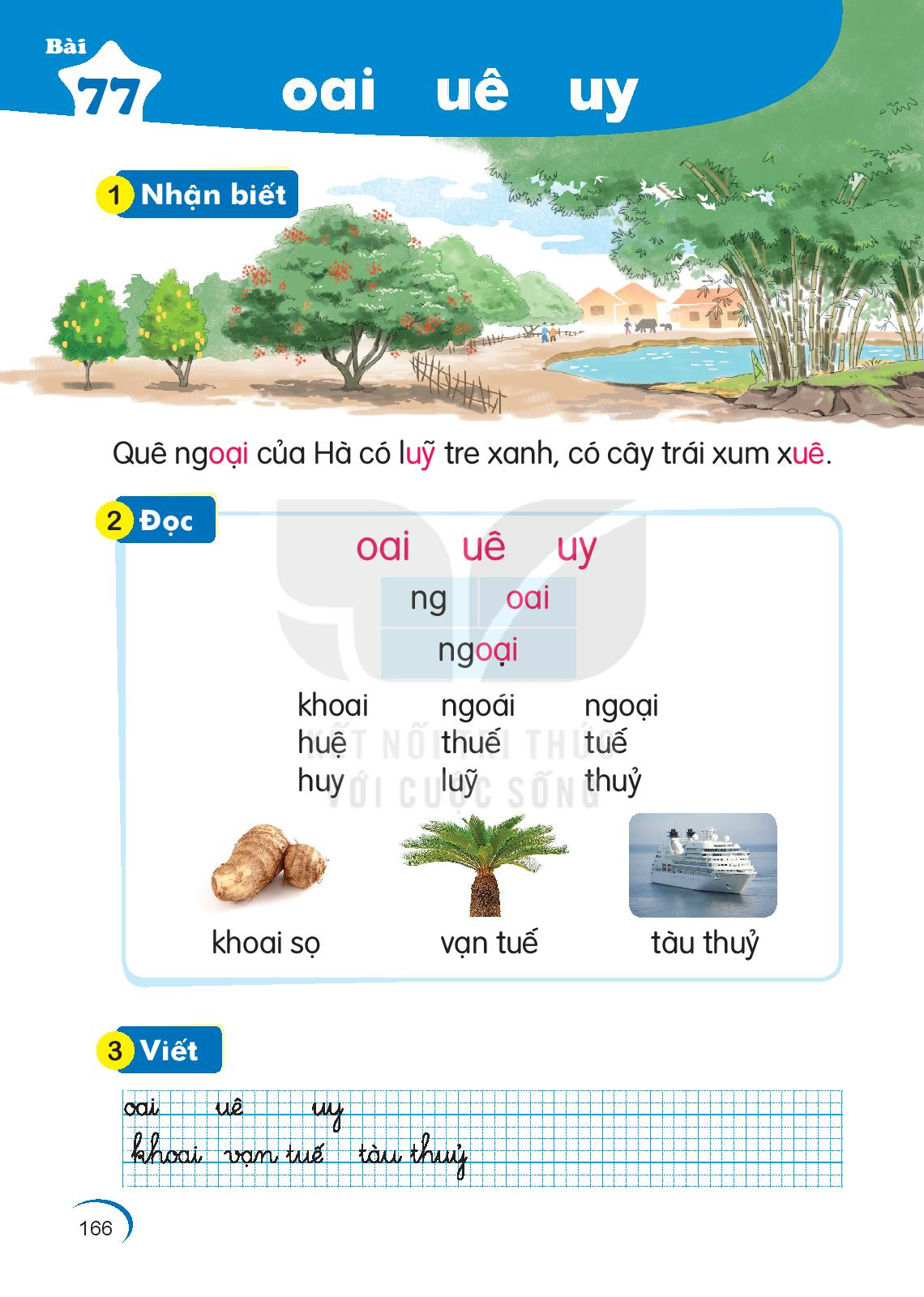 1
NhËn biÕt
Nhận biết
1
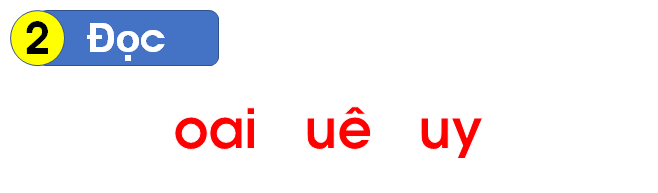 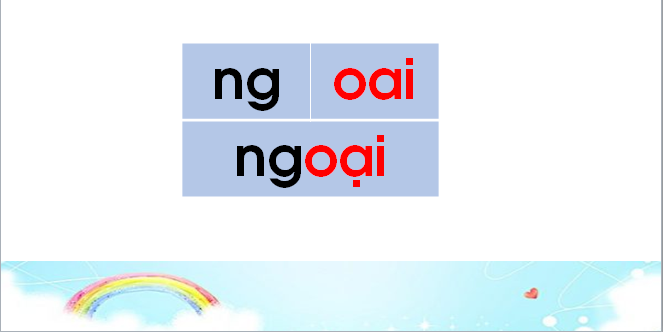 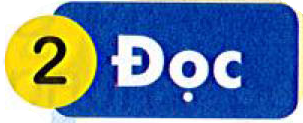 oai
uê
uy
ng
oai
ngoại
oai
khoai
ngoại
ngoái
huệ
tuế
thuế
huy
thủy
lũy
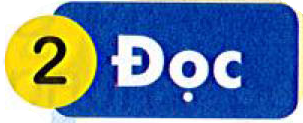 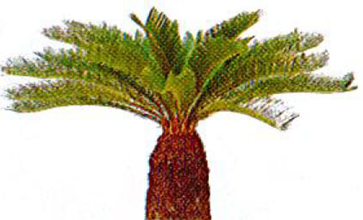 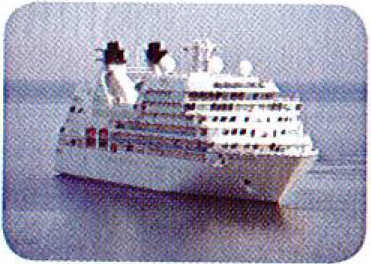 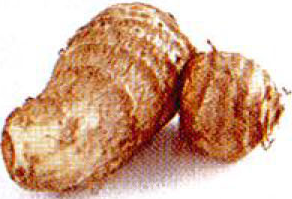 vạn tuế
tàu thủy
khoai sọ
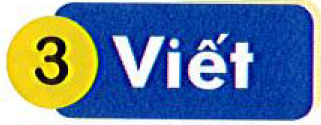 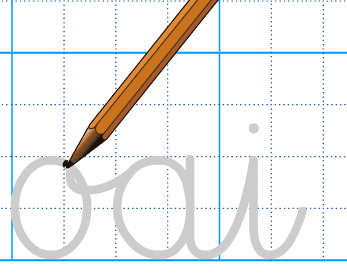 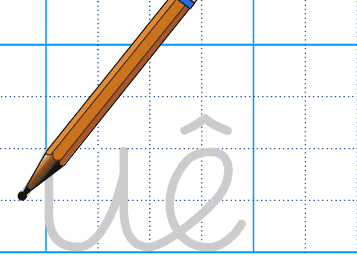 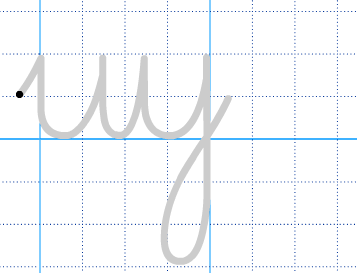 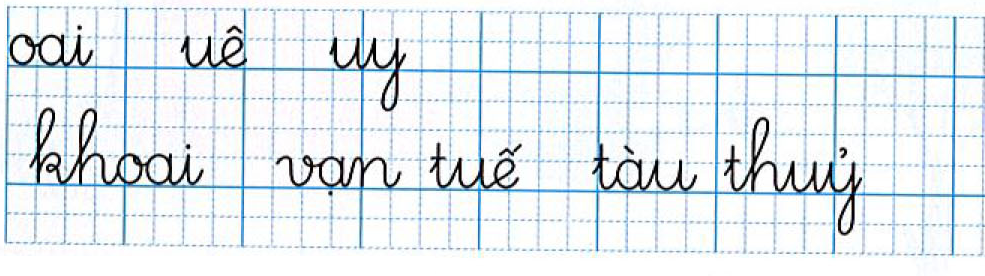 1
3
2
1
3
2
tuế
vạn
tàu thủy
Tiết 2
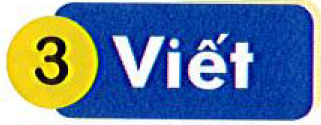 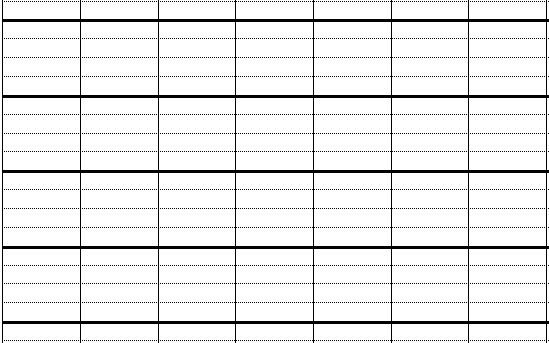 oai
uy
uê
tuế
khoai
thủy
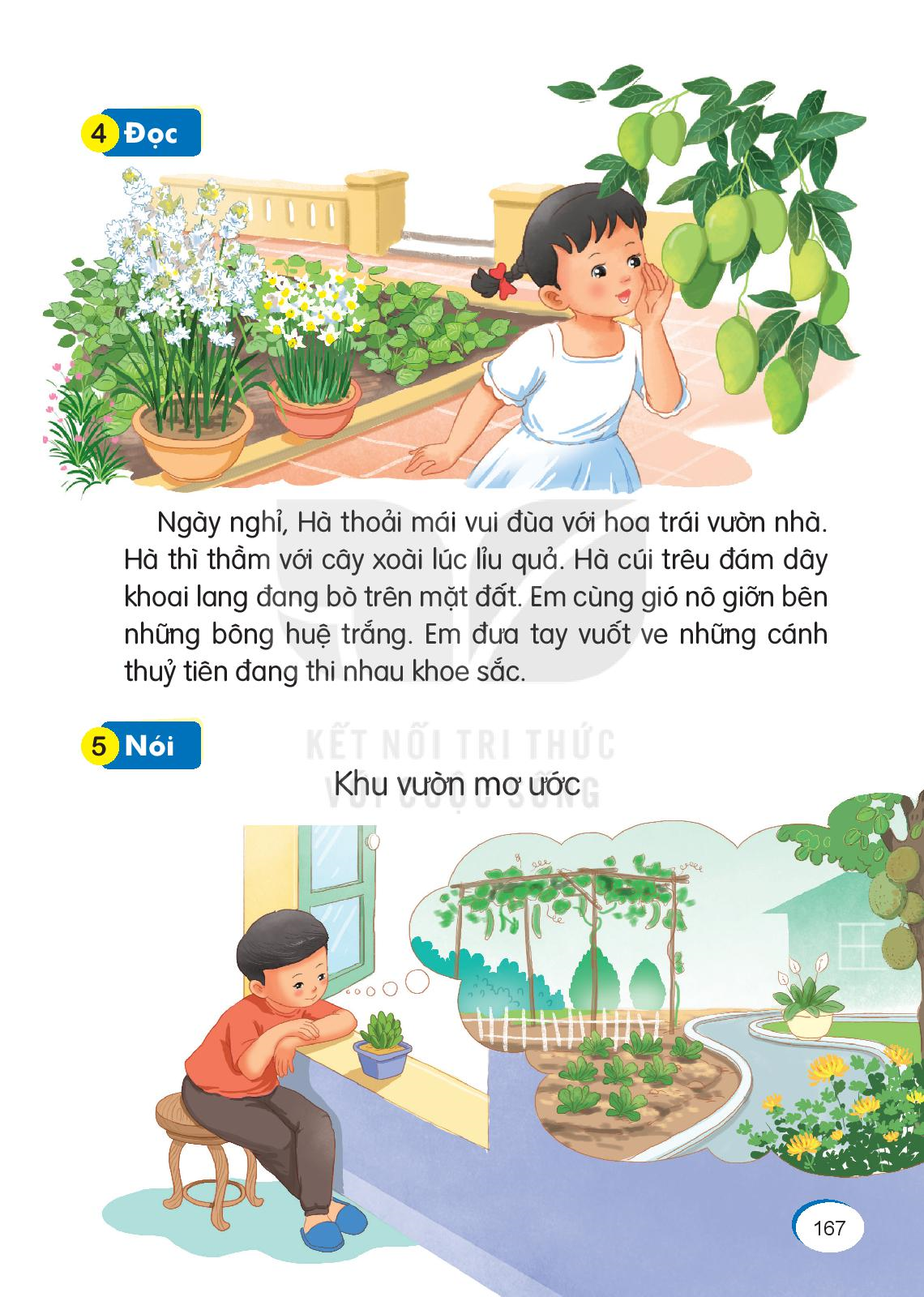 4
Đọc
Ngày nghỉ, Hà thoải mái đùa với hoa trái vườn nhà. Hà thì thầm với cây xoài lúc lỉu quả. Hà cúi trêu đám dây khoai lang đang bò trên mặt đất. Em cùng gió nô giỡn bên những bông huệ trắng. Em đưa tay vuốt ve những cánh thủy tiên đang thi nhau khoe sắc.
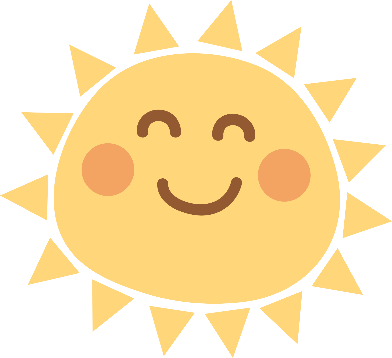 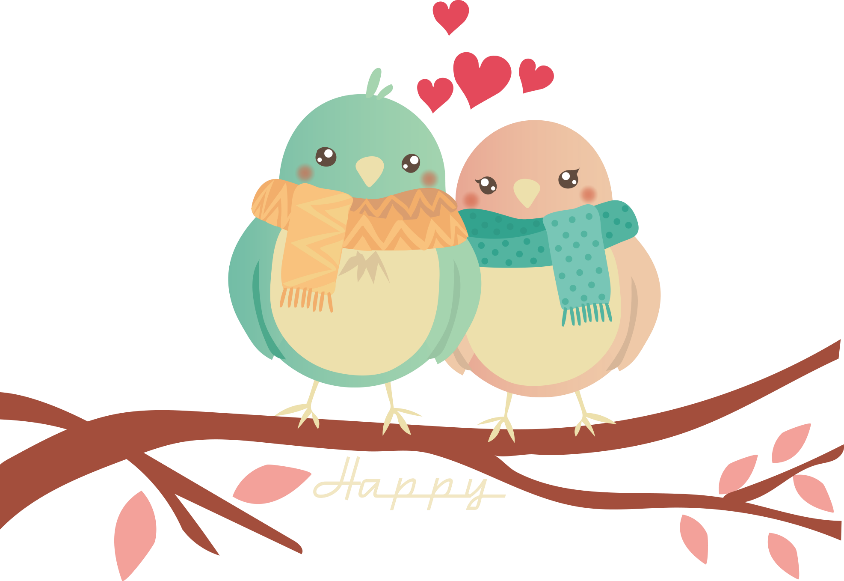 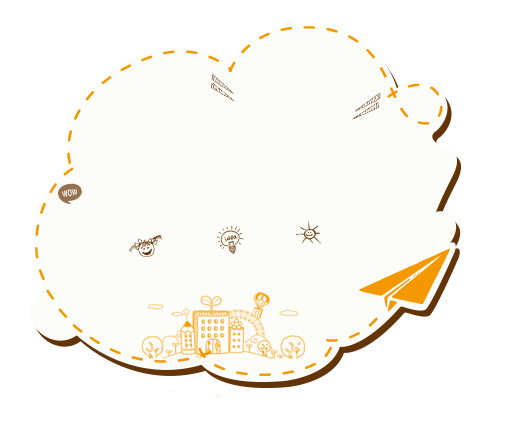 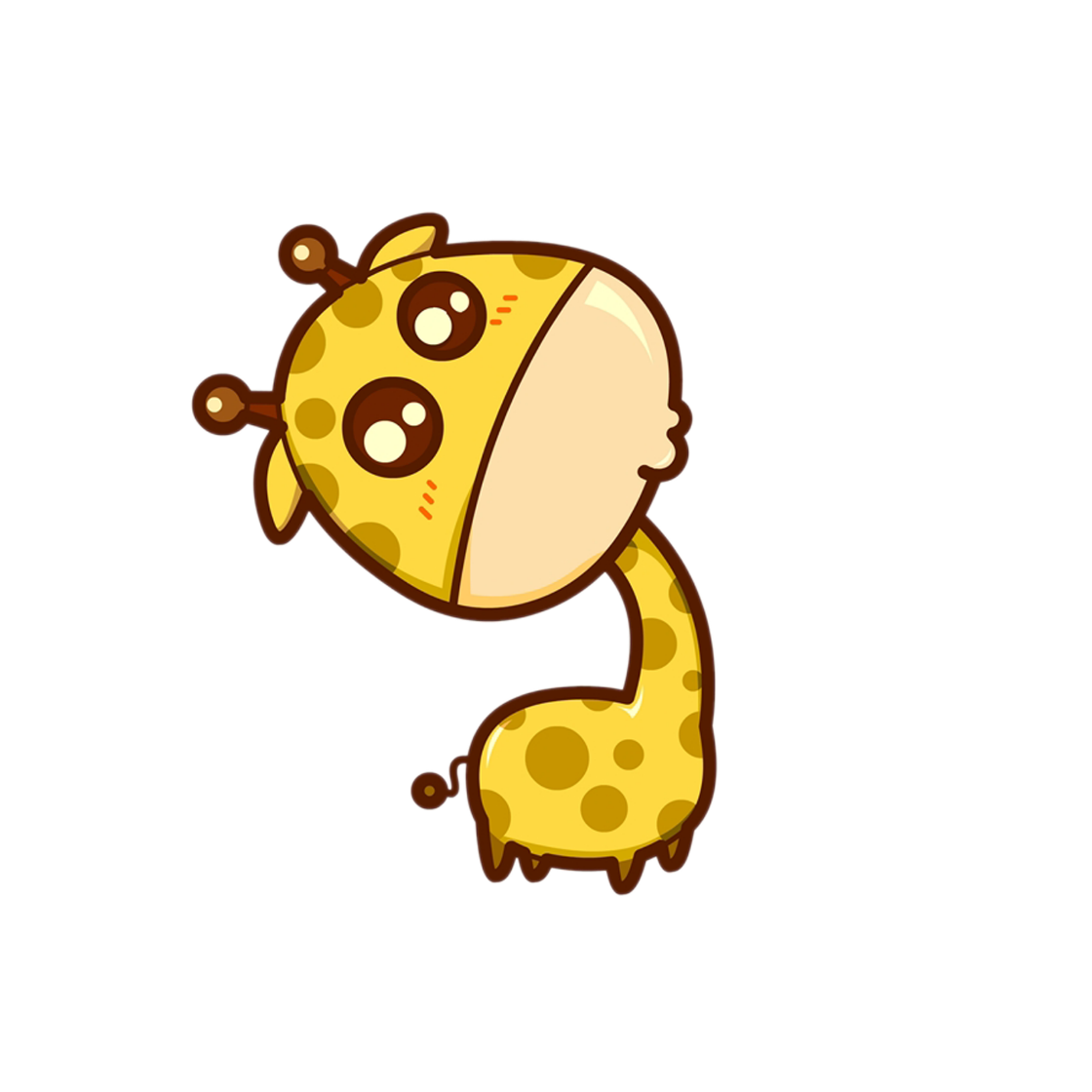 Luyện đọc nhóm 5
Khu vườn mơ ước
4
Nói
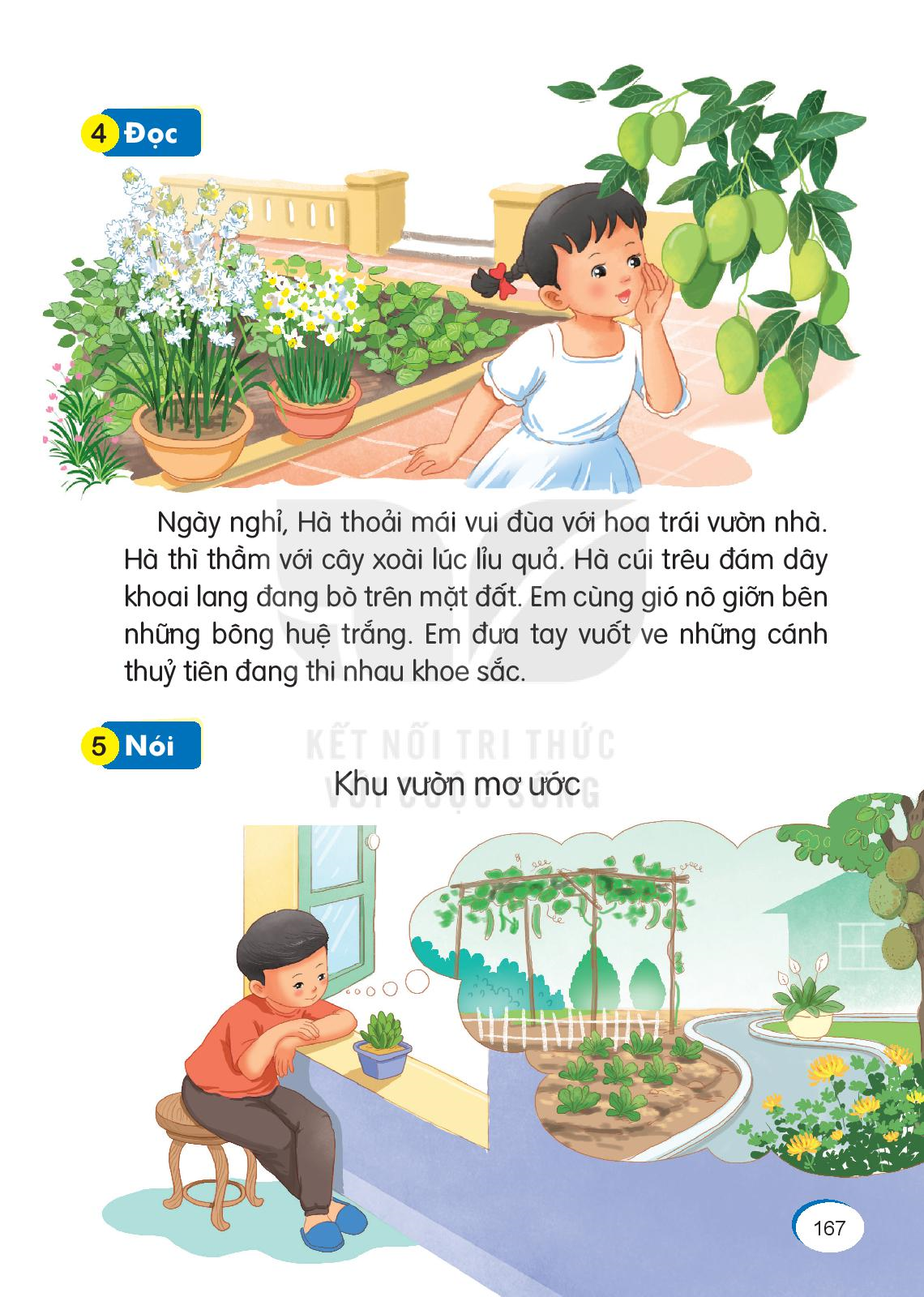 Tìm từ ngữ chứa vần oai, uê, uy
oai
uê
uy
Đặt câu với từ ngữ vừa tìm được.